Растения в городе. 
Их значения
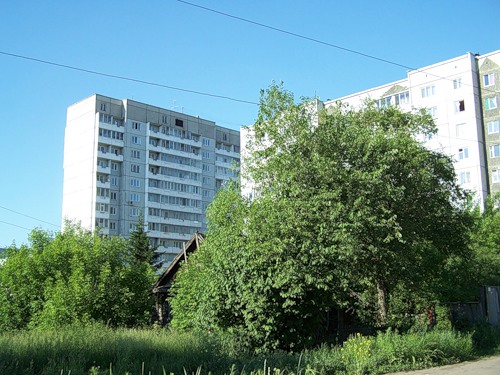 Бондарев  Егор 2 «д»
Есть такие растения, которые в городе стали соседями с людьми. Они растут на улицах сквозь тротуары и бордюрные камни, а иногда прямо в домах и других постройках. Такие городские растения можно встретить в скверах и в парках больших городов, а то и прямо под ногами на вымощенной дорожке.
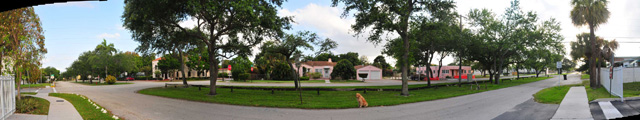 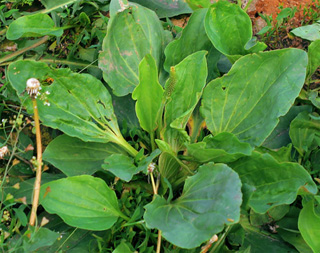 ПОДОРОЖНИК
Подорожник неспроста обосновался у человеческого жилья, на обочинах дорог . Семена, созревающие в его высоких колосках, в сырую погоду становятся клейкими и легко пристают к ногам людей, лапам птиц и зверей, которые иногда разносят их на многие километры от материнского растения. С грязью на обуви подорожник попал даже в Америку, куда в XVI веке впервые приплыли европейцы.
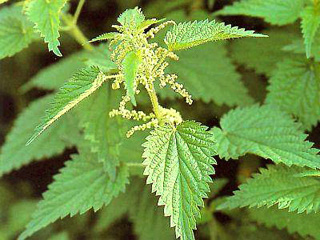 КРАПИВА
Голыми руками крапиву лучше не рвать: ее листья и стебли сплошь покрыты острыми волосками, заполненными едкой жидкостью. Соприкоснувшись с кожей, волосок обламывается и оставляет царапину, куда тут же проникает его жгучее содержимое. На молодых побегах крапивы волосков еще нет – весной из них можно приготовить витаминный салат или сварить вкусные щи.
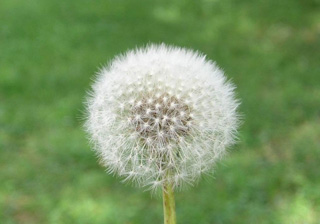 ОДУВАНЧИК
В конце мая ярко-желтые соцветия-корзинки одуванчика превращаются в пушистые шарики, состоящие из созревших плодов-семянок. Нижняя часть каждой семянки вытянута в длинный зазубренный носик, а верхняя снабжена хохолком-парашютиком из мягких волосков. Когда подхваченная ветром семянка в конце концов падает на землю, ее острый носик вонзается в почву, а хохолок отламывается.
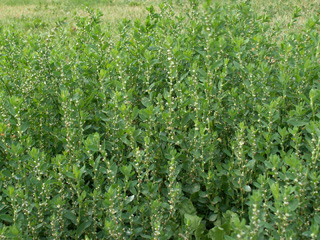 ГОРЕЦ ПТИЧИЙ
Горец птичий растет даже на спортивных площадках и проезжих дорогах: его длинные узловатые стебли и мелкие листья очень устойчивы к вытаптыванию. Густые заросли горца – излюбленное место кормежки воробьев многих других птиц, с удовольствием клюющих его листья и плоды – крошечные красноватые орешки.
Среди разнообразных пород деревьев, используемых для озеленения городов, особыми свойствами отличается каштан. Одно взрослое дерево каштана очищает от поступающих выхлопных газов пространство объемом до 20 тыс. м3. При этом, в отличие от многих других деревьев, каштан разлагает ядовитые вещества почти без ущерба для своего здоровья.
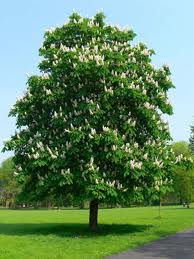 Устойчив к загрязнению воздуха и тополь. По количеству поглощаемого углекислого газа и выделяемого кислорода 25-летний тополь превосходит ель в 7 раз, а по степени увлажнения воздуха – почти в 10 раз. Так что для оздоровления воздуха вместо семи елей (трех лип или четырех сосен) можно посадить один тополь, который к тому же хорошо улавливает пыль.
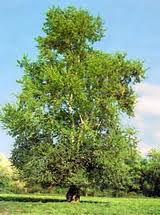 Листва деревьев активно улавливает пыль и снижает концентрацию вредных газов, причем эти свойства у разных пород проявляются в разной степени. Хорошо задерживает пыль листва вяза и сирени (лучше, чем листья тополя). Так, посадка из 400 молодых тополей за летний сезон улавливает до 340 кг пыли, а вяза – в 6 раз больше. Акация, неприхотливый быстрорастущий шиповник и ряд других растений тоже обладают подобными свойствами.
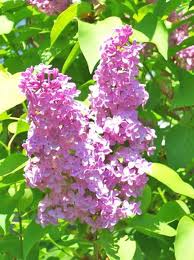 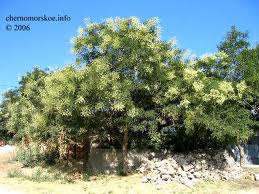 Интересно, что звуки поглощаются не листвой деревьев. Ударяясь о ствол, звуковые волны разбиваются, направляясь вниз, к почве, в которой и поглощаются. Наилучшим стражем тишины считается ель. Даже у самой шумной магистрали можно жить спокойно, если защитить свой дом рядом зеленых елей.
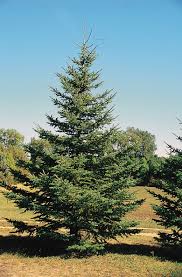 КОНЕЦ